IDEA Part B Section 618 Data Quality Webinar
Wednesday, September 10th
Meredith Miceli, OSEP
Richelle Davis, OSEP
Amanda Hoffman, OSEP
Kelly Worthington, EDFacts
Joe Murphy, PSC
Agenda
Introduction
Findings from OSEP’s review of SY 2012-13/ 2013 IDEA Part B Section 618 data submissions
Changes for SY 2013-14/ 2014
Data collection and due dates
Data quality review procedures
Technical Assistance on State Data Collections
IDEA Data Review Process
System closes on the due date for a “snapshot” of the data; snapshot is used for OSEP’s review
OSEP reviews the snapshot data for timeliness, completeness, and accuracy
Once review is complete, OSEP posts a Data Quality Review Report to each State’s individual OMB Max webpage
State reviews report and begins preparing for reopen period
States may resubmit or provide a data note during reopen period (approx. 1 month)
OSEP reviews data notes and/or resubmissions
OSEP’s Review of SY 2012-13/ 2013 Data
* OSEP followed up with 52 states and entities related to the quality of other aspects of the LEA MOE and CEIS data submissions.
IDEA Personnel
Data Quality Considerations:

Are counts reported only in the categories used by the state according to the SSS-IDEA?

Are zeros reported in categories that are applicable to your state for which you took a count?
IDEA Exiting Data
Data Quality Considerations:

Are zeros reported in categories that are applicable to your state for which you took a count?

Does the sum of your category sets equal the same number of SWDs?
IDEA Discipline Data
Data Quality Considerations:

Are counts reported only in the categories used by the state according to the SSS-IDEA?
Are zeros reported in categories that are applicable to your state for which you took a count?
Are all CWDs that were removed to an IAES, suspended and/or expelled reported in file spec 088? Are all removal to IAES, suspensions and/or expulsions reported in file spec 143? Are all the disciplinary removals for the children reported in file spec 088 reported in file spec 143? 
Do your detail counts equal your subtotals and grand totals?
IDEA Dispute Resolution Data
Data Quality Considerations:

Did you report “missing” for reporting categories that are applicable for your state but for which you could not report a count?
IDEA Assessment Data
Data Quality Considerations: 

Does the number of students with disabilities reported as participants in 185 and 188 match the number of CWDs reported in the performance data in 175 and 178? 

Do the data submitted in C004 – Reasons for Not Participating match the number of CWDs not participating in C185and C188 (assessment participation files) ?

Is Full Academic Year and Non-Full Academic Years status reported for each grade level, assessment type, and subject area?

Do the types of assessments given and the number of performance levels for each assessment match the information submitted by the state's Assessment Directors for the Assessment meta-data survey?

Do the data submitted in C004 - Reasons for Not Participating match the information submitted by the Data Manager in the SSS IDEA and Assessment meta-data survey?
IDEA Child Count and Educational Environments Data
Data Quality Considerations:

Are zeros reported in categories that are applicable to your state for which you took a count?

Are counts reported only in the categories used by the state according to the SSS-IDEA?

Do the totals for each category set match?
IDEA LEA MOE and CEIS Data
Data Quality Considerations:

 Is an “M” for Missing only reported if the state did not collect or cannot report a count for the specific category that is applicable?

 Were the data that triggered warnings in the EMAPS system confirmed and determined accurate? 

Did you submit a data note for any category that was reported as NA?

Did your Year-to-Year change report show any differences in your 611 and 619 allocations that you report?

*Note- Please submit your data as early as possible after the EMAPS system opens
SY 2013-14/2014 IDEA Part B Data
SY 2013-14/2014 IDEA Part B Data in ESS and EMAPS (Tentative)
* The Assessment reopen period is aligned with the CSPR
Tentative Timelines For Metadata  (Note:  Current  year  only)
State Supplemental Survey (SSS) – IDEA
Metadata for SY 2013-14
Initial open – January 8, 2014 – January 28, 2014** 
	(ALREADY OCCURRED)
Reopen period – December 1, 2014 – December 12, 2014
Metadata for SY 2014-15
January 2015 (TENTATIVE)
EMAPS Assessment Metadata Survey 
 Metadata for SY 2012-13
Initial Open – July 15, 2014 – August 8, 2014 ** 
     (ALREADY OCCURRED)
Reopen Periods 
September 2, 2014 – September 12, 2014
December 1, 2014 – December 18, 2014
February 23, 2015 – March 5, 2015
April 13, 2015 – April 15, 2015
Changes in the Collection of IDEA Data
No major changes for SY 2013-14/2014 except for field testing states
Maintain the same data elements 
Maintain the same edit checks
Data must be submitted via ESS or EMAPS
Impact on EDFacts Reporting- Assessment Participation (FS185 & FS188)
New Permitted values for SY2013-14
REGPARTWOACC - Participated – regular assessment based on grade-level achievement standards without accommodations
REGPARTWACC - Participated – regular assessment based on grade-level achievement standards with accommodations
ALTPARTGRADELVL - Participated – alternate assessment based on grade-level achievement standards
ALTPARTMODACH - Participated – alternate assessment based on modified achievement standards
ALTPARTALTACH - Participated – alternate assessment based on alternate achievement standards
FLDTSTREGPART - Participated in field test of regular assessment
FLDTSTALTPART - Participated in field test of alternate assessment based on alternate achievement standards
FLDTSTGRDPART - Participated in field test of alternate assessment based on grade-level achievement standards
MEDEXEMPT - Medical exemption
NPART - Did not participate
Reporting diagram for FS185 & FS188
Participating 
in field testing
Not
Participating
Medical 
Emergency
All Students 
Enrolled
Participating in Current State Assessment
=
+
+
+
*Note. For states that did not request double-testing flexibility and, thus, students are being double-tested, please continue to report the same as prior years. This diagram ONLY applies to states with an approved field-testing flexibility waiver.
Resources on SY2013-14 Assessment Submissions
Assessment Webinar Recording: http://www.mediafire.com/watch/d20w07kt5ivkt6v/2014-07-14_15.02_EMAPS_Assessments_Process_Training_Webinar.wmv
Assessment Webinar PPT: http://www.mediafire.com/view/wjr4q57i17z19yq/Assessment_Webinar_Powerpoint.pptx
Field Test Webinar Recording: http://www.mediafire.com/watch/z9qcu5r65s7nbhe/2014-07-09_15.04_Field_Test_Flexibility_and_EDFacts_CSPR_Reporting.wmv
Field Test Webinar PPT: http://www.mediafire.com/view/3l24n381uje623s/Field_Test_Flexibility_Data_Reporting_Webinar_-_Final.pptx
Data Quality Review - Timeliness
Data submitted on or before the due date.

All EDFacts files need to be submitted by due date and time.

LEA MOE and CEIS collection – must hit the submit button
Data Quality Review - Completeness
No missing category sets, subtotals, totals.  
No placeholder data.  
State-level data include data from all districts or agencies.
Data submissions must match meta-data sources
State Supplemental Survey (SSS) –IDEA
EMAPS Assessment Metadata Survey
All data submissions must include zero counts reported as appropriate
Data Quality Review - Accuracy
Data submissions do not have internal inconsistencies – as identified by edit checks.

No changes to the edit checks.
Changes in the Data Quality Review – Year to Year Changes
Goal is to highlight large changes in counts between years 
Helps to identify possible data errors
Data notes on the changes can help users better understand the data
Utilized a 20/20 rule for subtotals
Change from the 10/10 rule previously used
Based on a percent change calculation for two most recent years

*We realize you might not know why a year to year change occurred.  This is okay, but we still want to know you at least looked at it.
Data Quality Tools
EDFacts OSEP pre-fill reports
SEA-level
LEA-level

 EDFacts Error Submission Reports (for data submitted to ESS)
 
Warnings or Errors in EMAPS submissions
Technical Assistance on State Data Collection
The Center for IDEA Early Childhood Data Systems (DaSy)
To provide TA to states to support Part C and Part B preschool state programs in the development or enhancement of coordinated early childhood longitudinal data systems.

www.dasycenter.org
9/15/2014
25
DaSy TA Activities and Resources
9/15/2014
Individual, Cross-State, and General TA
State of the States
http://dasycenter.org/state_of_states/index.html 
DaSy Framework
 http://dasycenter.org/framework/index.html 
Presentations, webinars, and papers
26
The IDEA Data Center (IDC)
To provide TA to build capacity within states for collecting, reporting, and analyzing high-quality IDEA data:
Improving data infrastructure
Improving data validation practices and procedures
Supporting States in working with locals on data quality concerns 
Improving data analysis and use related to current improvement efforts
www.ideadata.org
9/15/2014
27
IDC TA Activities and Resources
IDC is developing an array of tools and products to help states, school districts, and local early intervention programs with data collection, data validation, and self-assessment of data 
TA publications
Methods for Assessing Racial/Ethnic Disproportionality in Special Education - A Technical Assistance Guide (Revised)
Interactive infographics
Multimedia PDFs
Resources about new and revised data requirements
Technical briefs
Toolkits
Webinars
White papers
28
EDFacts Partner Support Center (PSC)
To assist states with data submission, analysis, and reporting, ED provides a dedicated Partner Support Center (PSC). 

Comprehensive user support ensures that the EDFacts user community understands the system and is able to use its functionality to its fullest extent.
 
PSC’s mission is to provide accurate, timely information to SEAs in a courteous, knowledgeable, and professional manner. 

PSC also distributes e-mail announcements on system shut downs, reminders of due dates, and technical hints.
Tools and Resources from PSC
PSC Support Update: Lists current and past issues of this weekly broadcast to states on how to effectively use EDFacts and understand related changes.
Tools and Other Downloads: Includes tools such as the EMDR data dictionary spreadsheets, which have replaced EDFacts Data Viewer and the ERS Reports Crosswalk.
PSC File Format Checker (PSC Internal Tool) – This tool can be installed locally and states can use it to check for non-XML format errors prior to attempting to submit to ESS.
Training Webinars - PSC training sessions conducted for states.
Direct support by phone and email.
EDFacts Documentation
EDFacts Workbook – This document provides information on how to submit files through ESS into EDFacts. The workbook assumes a basic understanding of the EDFacts data framework.

EDFacts Submission System’s Release Notes – These documents provide a description of the technical enhancements to each version of ESS.

File Specifications – These documents provide technical instructions for building the files that are submitted through ESS. File specifications apply to a specific school year.

EDFacts Business Rules Guide –Starting with SY 2008-09, these are spreadsheets listing all of the Business Rules and Edit Checks.

 EDFacts FAQs – This document lists answers to frequently asked questions (FAQs) by newer users.
Who do I contact if I have a question….
PSC
EDFacts Partner Support Center (PSC)
Hours of Operation:  8:00 a.m.6:00 p.m.   
Eastern Standard Time (EST) -- Monday-Friday. 


Contact information
Telephone:  	877-457-3336 (877-HLP-EDEN)
Fax: 	  	888-329-3336 (888-FAX-EDEN)
TTY/TDD:   	888-403-3336 (888-403-EDEN)
E-mail: 	EDEN_SS@ed.gov
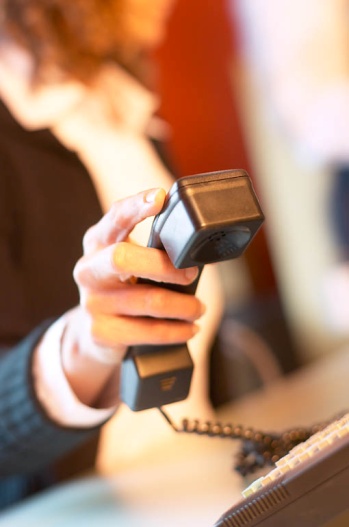 Questions?